TRÒ CHƠI Ô CHỮ
1
2
3
4
5
6
LUẬT CHƠI
- Trò chơi ô chữ gồm 6 ô chữ được đánh số từ 1 đến 6 sẽ tương ứng với 6 câu hỏi.
- Các em dựa vào Atlat ĐLVN và kiến thức đã học để trả lời, mỗi câu hỏi có 1 lượt trả lời.
- Em nào trả lời đúng sẽ nhận được 1 phần quà nhỏ và ô chữ sẽ hiện ra chữ cái tương ứng, trả lời sai ô chữ sẽ bị khóa lại.
- Trong quá trình trả lời, em nào trả lời đúng tên từ khóa thì sẽ nhận được phần quà lớn hơn.
TRÒ CHƠI Ô CHỮ
1
2
3
4
6
5
I
Ê
Ể
U
Đ
Ô
Ồ
B
Câu 1. Nhiệt độ trung bình năm ở hầu hết mọi nơi trên cả nước đều trên bao nhiêu 0C?
A. 200C                	B. 300C             		C. 400C               			D. 500C
Câu 2. Nước ta có lượng mưa trung bình năm là bao nhiêu mm/năm?
A. 1000-2000mm  	B. 1500-2000mm   	C. 2000-2500mm  		D. 2500-3000mm
Câu 3. Độ ẩm không khí của nước ta là trên bao nhiêu %?
A. 60%                 	B. 70%              		C. 80%                			D. 90%
Câu 4. Gió mùa mùa đông của nước ta thổi theo hướng nào?
A. tây nam            	B. tây bắc          		C. đông nam         		D. đông bắc
Câu 5. Gió mùa mùa hạ ở nước ta hoạt động từ tháng mấy đến tháng mấy?
A. tháng 5 – 10      	B. tháng 6 – 10 		C. tháng 7 – 10       		D. tháng 8 – 10 
Câu 6. Khí hậu nước ta phân hóa đa dạng là do sự ảnh hưởng của?
A. vị trí địa lí         	B. hình dạng lãnh thổ     C. địa hình          		D. Cả A, B, C
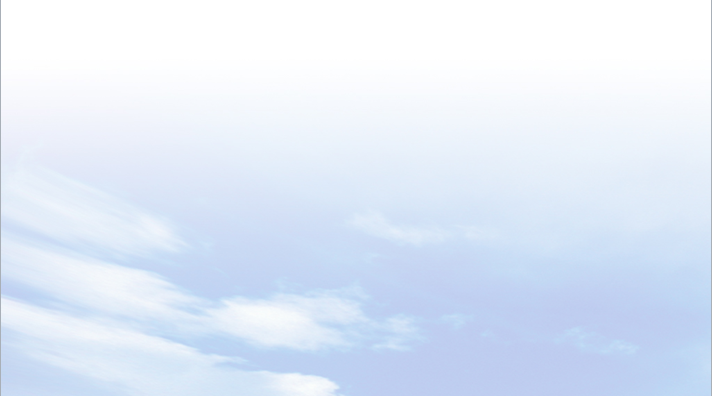 LỚP
8
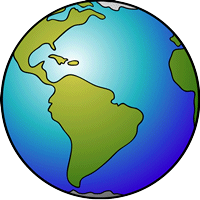 PHẦN ĐỊA LÍ
BÀI 7. THỰC HÀNH: VẼ VÀ PHÂN TÍCH 
BIỂU ĐỒ KHÍ HẬU 
NỘI DUNG BÀI HỌC
1
VẼ BIỂU ĐỒ KHÍ HẬU
2
NHẬN XÉT BIỂU ĐỒ KHÍ HẬU
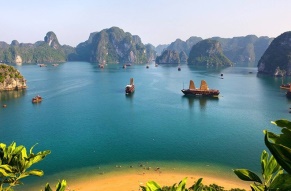 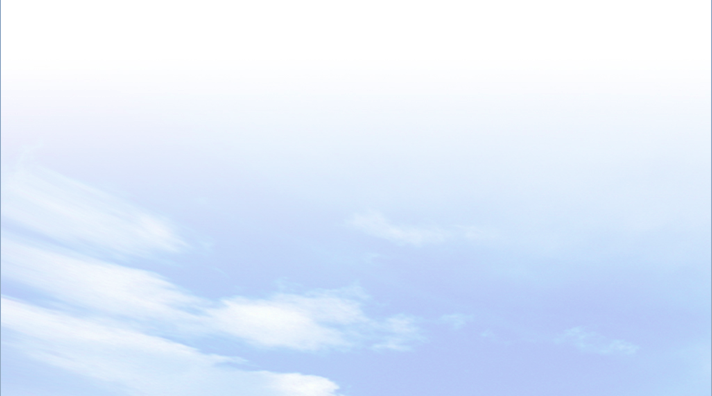 BÀI 7
1
VẼ BIỂU ĐỒ KHÍ HẬU
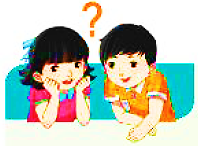 Quan sát  hướng dẫn các bước vẽ một biểu đồ khí hậu (còn gọi là biểu đồ nhiệt độ và lượng mưa)
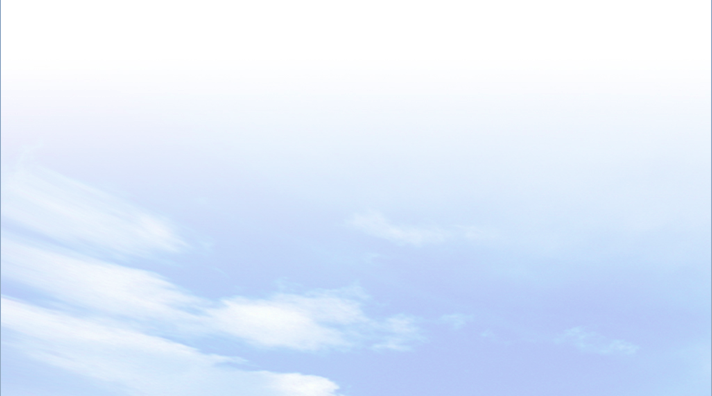 Lựa chọn và vẽ biểu đồ khí hậu: trạm khí tượng Hà Đông (Hà Nội) làm ví dụ,
Các em có thể lựa địa điểm khác (Huế, Mỹ Tho)
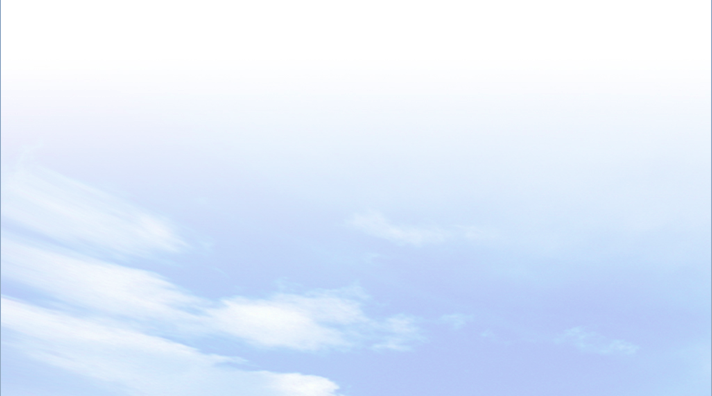 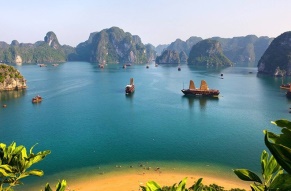 BÀI 7
1
VẼ BIỂU ĐỒ KHÍ HẬU
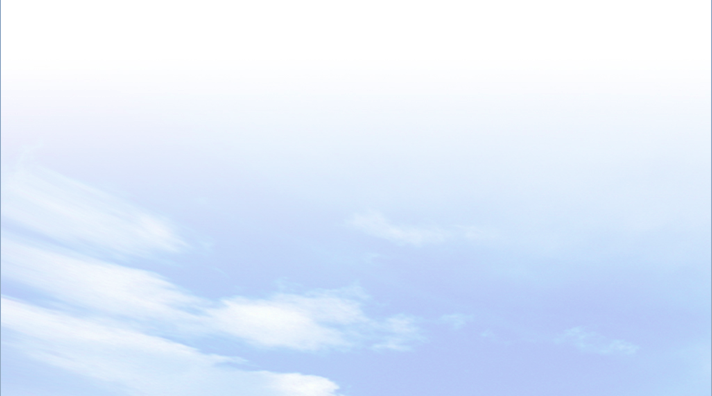 CÁC BƯỚC VẼ BIỂU ĐỒ KHÍ HẬU
Bước 1: Xác định các giá trị cao nhất trong bảng số liệu để tiến hành xây dựng hệ trục tọa độ.
Ví dụ: Trạm Hà Đông(Hà Nội) có nhiệt độ tháng cao nhất là 29,1°C, lượng mưa tháng cao nhất là 293, 5 mm.
Bước 2: xây dựng hệ trục tọa độ, bao gồm 1 trục hoành và 2 trục tung
- Trục hoành thể hiện các tháng trong năm (12 tháng)
- Trục tung: (2 trục)
+ Một trục nhiệt độ: Ta sẽ lấy giá trị cao nhất trên trục thể hiện nhiệt độ 0là khoảng 30°C để cân xứng với trục lượng mưa, chia thành 6 đoạn mỗi đoạn bằng 50C.
+ Một trục lượng mưa: Ta sẽ lấy giá trị cao nhất trên trục thể hiện lượng mưa là khoảng 300mm, chia thành 6 đoạn mỗi đoạn bằng 50mm.
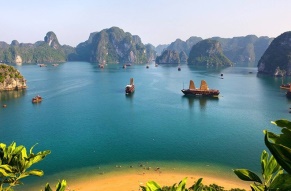 BÀI 7
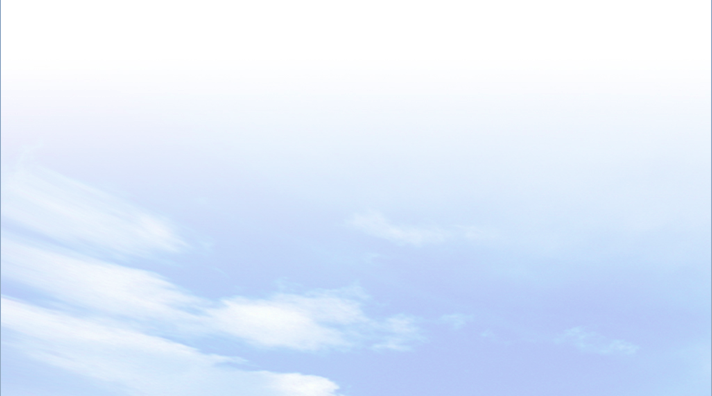 1
VẼ BIỂU ĐỒ KHÍ HẬU
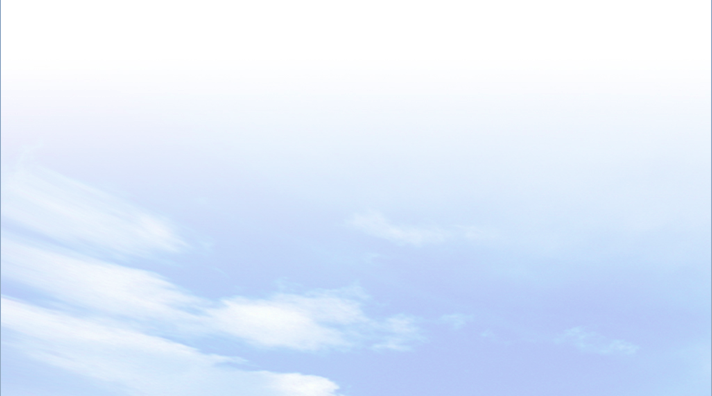 CÁC BƯỚC VẼ BIỂU ĐỒ KHÍ HẬU
Bước 3: Vẽ biểu đồ lượng mưa
- Vẽ lần lượt tuần tự các cột lượng mưa từ tháng 1 cho đến tháng 12.
- Tháng 1 và tháng 12 sẽ vẽ liền với trục.
- Ví dụ: Tháng 1 lượng mưa là 22,9mm, tháng 2 là 11,1mm.
Bước 4: Vẽ đường biểu diễn nhiệt độ
- Xác định các điểm nhiệt độ giữa các tháng.
- Nối các điểm lại thành một đường liên tục.
Bước 5: Hoàn thiện biểu đồ
Bổ sung bảng chú giải, tên biểu đồ
Bước 1
Trên vở ô li, chọn vị trí  thích hợp, vẽ một trục  ngang đủ độ rộng 12 tháng đánh số  từ 1 đến 12. Để lại 2 bên lề 1 ô để ghi số
1    2      3     4     5     6     7     8      9   10   11   12
Đánh dấu các đoạn bằng nhau vào vị trí trên hai trục tung, sao cho đủ giới hạn lớn nhất.
Bước 2:
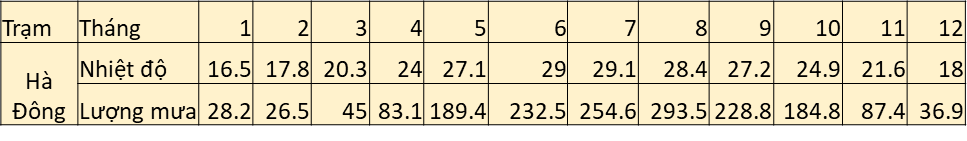 Nhiệt độ (oC)
Lượng mưa (mm)
30
300
25
250
Từ bảng số liệu , tìm số nhỏ nhất và lớn nhất để ước lượng độ cao của trục tung thể hiện lượng mưa và nhiệt độ.
Như bảng số liệu này, chọn giới hạn nhỏ nhất của lượng mưa là 50mm, lớn nhất là 300mm
Chọn giới hạn nhỏ nhất của nhiệt độ là 5oC, lớn nhất là 30oC
20
200
15
150
10
100
Đánh dấu và ghi số vào các đoạn bằng nhau vào vị trí trên hai trục tung, sao cho đủ giới hạn lớn nhất.
50
50
0
0
1    2      3     4     5     6     7     8      9   10   11   12
Đánh dấu các đoạn bằng nhau vào vị trí trên hai trục tung, sao cho đủ giới hạn lớn nhất.
Bước 3:
Ghi đơn vị cho cho 2 trục tung ( lượng mưa bên trái, nhiệt độ bên phải)
Nhiệt độ (oC)
Lượng mưa (mm)
30
300
25
250
Đánh dấu và ghi số vào các đoạn bằng nhau vào vị trí trên hai trục tung, sao cho đủ giới hạn lớn nhất.
20
200
15
150
10
100
50
50
0
0
1    2      3     4     5     6     7     8      9   10   11   12
Bước 4:
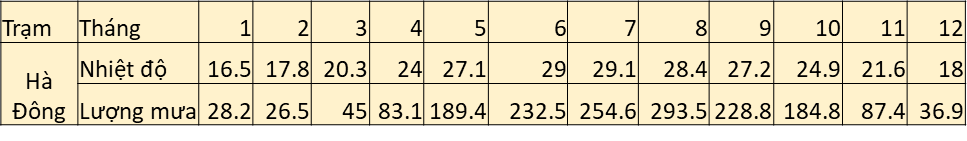 Nhiệt độ (oC)
Lượng mưa (mm)
30
300
Vẽ lượng mưa:
Quan sát bảng số liệu, tìm vị trí của giá trị trên trục tung bên trái
Tháng 1 : 28.2mm, đánh dấu vào vị trí đó.
Dựng một cột có độ cao tới vị trí vừa đánh dấu.
Các tháng tiếp theo làm tương tự tới hết
25
250
20
200
15
150
10
100
50
50
0
0
1    2      3     4     5     6     7     8      9   10   11   12
Bước 5:
Biểu đồ nhiệt độ và lượng mưa trung bình tháng của 
Hà Đông (Hà Nội)
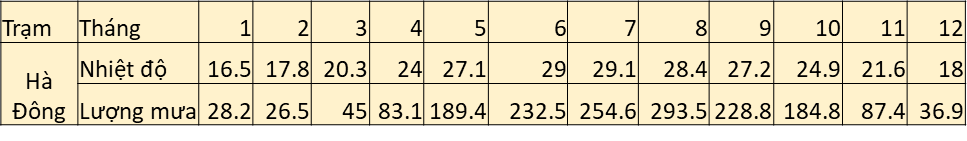 Nhiệt độ (oC)
Lượng mưa (mm)
30
300
Vẽ nhiệt độ:
Quan sát bảng số liệu, tìm vị trí của giá trị trên trục tung bên phải
Tháng 1 : 16.5oC, đánh dấu vào vị trí đó.
Đánh dấu các điểm của  nhiệt độ sao cho chính giữa đầu cột lượng mưa mỗi tháng
Các tháng tiếp theo làm tương tự tới hết 12 tháng
Dùng bút, thước, nối các điểm thành  biểu đồ đường biểu diễn nhiệt độ.
25
250
20
200
15
150
10
100
5
50
0
0
1    2      3     4     5     6     7     8      9   10   11   12
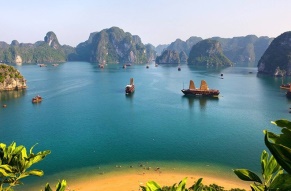 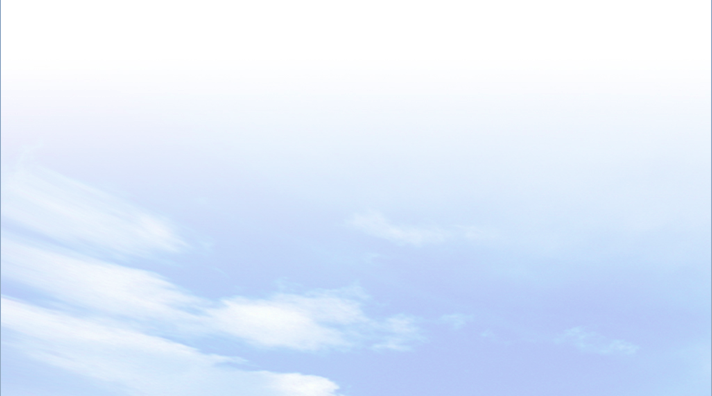 BÀI 7
1
VẼ BIỂU ĐỒ KHÍ HẬU
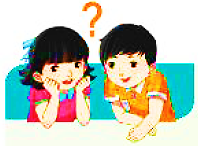 Quan sát bảng số liệu SGK, hãy lựa chọn và vẽ biểu đồ khí hậu của 1 trạm khí tượng.
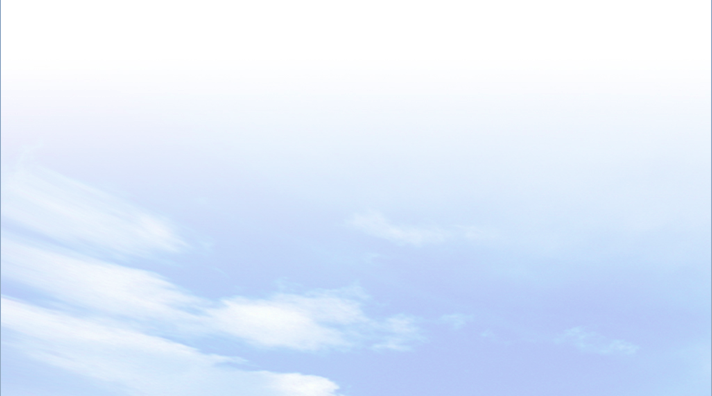 HỌC SINH THỰC HÀNH 10 PHÚT
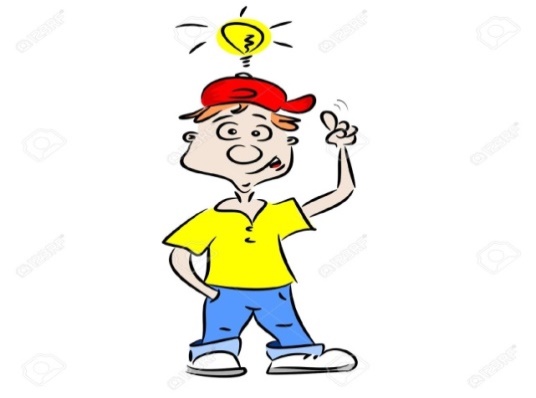 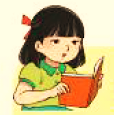 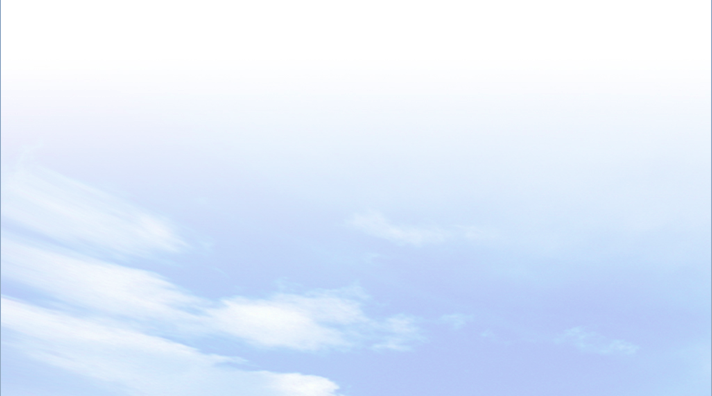 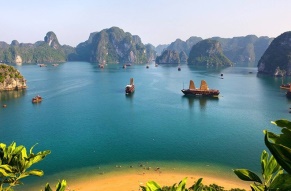 BÀI 7
1
VẼ BIỂU ĐỒ KHÍ HẬU
Lượng mưa(mm)
Nhiệt độ(0C)
29,0
29,1
28,4
300
30
27,1
27,2
293,5
254,6
25
24,9
250
24, 0
232,5
228,2
21,6
20, 3
20
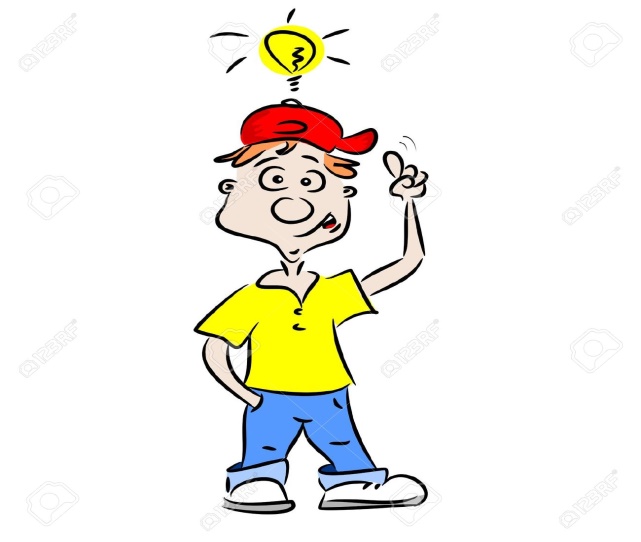 200
18,0
189,4
184,8
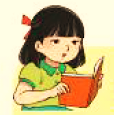 17,8
16,5
15
150
10
100
83,1
87,4
45,0
5
50
936,4
28,2
26,5
0
7
0
Tháng
9
1
2
3
4
5
6
8
10
11
12
Nhiệt độ
Lượng mưa
Biểu đồ thể hiện nhiệt độ và lượng mưa ở Hà Đông( Hà Nội)
Nhiệt độ  (oC)
Lượng mưa(mm)
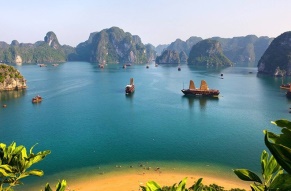 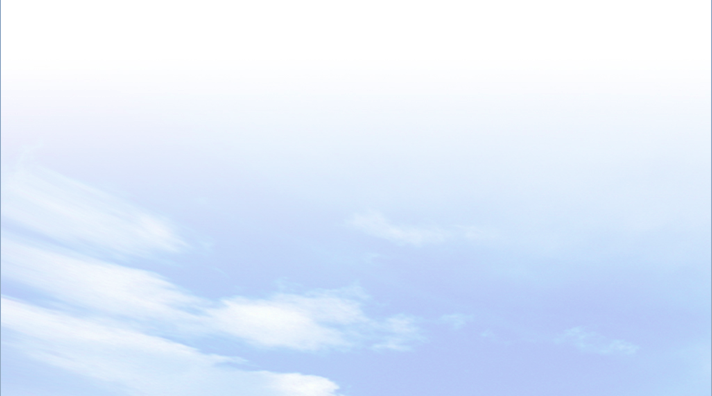 BÀI 7
1
VẼ BIỂU ĐỒ KHÍ HẬU
772,7
800
600
641,7
29,3
29,2
28,8
27,1
28,1
40
700
30
25,3
26,1
23,1
23,2
25
500
35
20,8
410,7
20,7
400
20
349,9
19,9
15
300
10
200
129,3
BIỂU ĐỒ HOÀN THIỆN HUẾ
111,3
138,8
103,4
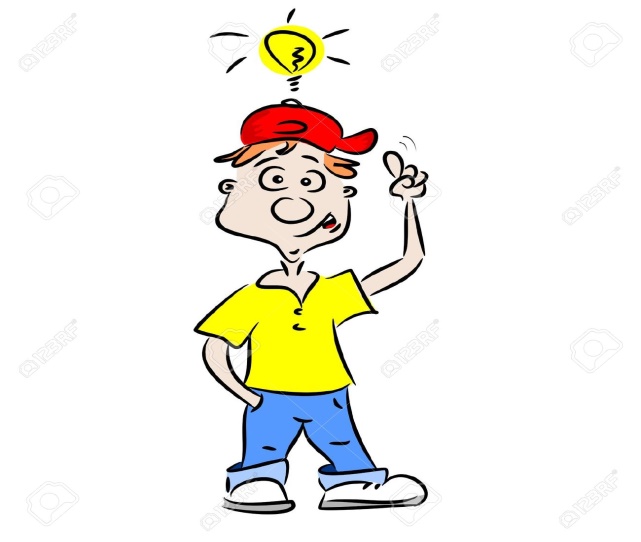 5
63,3
100
58,9
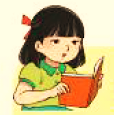 94,6
51,3
0
0
9
7
8
1
2
3
4
5
6
10
11
12
Tháng
Nhiệt độ
Lượng mưa
Biểu đồ thể hiện nhiệt độ và lượng mưa ở Huế (Thừa Thiên Huế)
BÀI 7
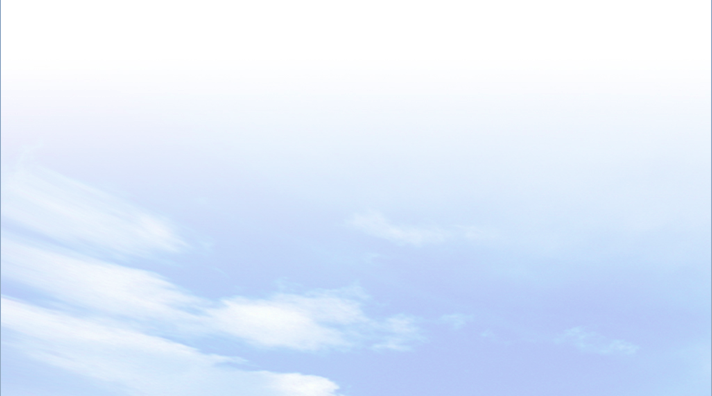 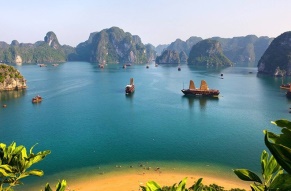 1
VẼ BIỂU ĐỒ KHÍ HẬU
Lượng mưa(mm)
Nhiệt độ  (oC)
30
300
28,6
28,4
27,7
27,3
27,1
27,3
27,0
26,8
26,1
26,7
250
25
25,8
263,7
231,3
25,5
203,2
200
192,6
20
189,2
150
15
149,7
BIỂU ĐỒ HOÀN THIỆN MỸ THO
100
10
95,4
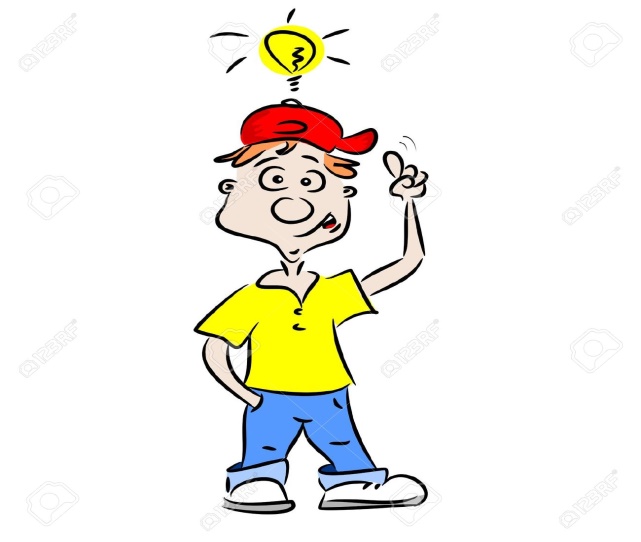 50
5
41,3
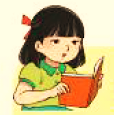 35,6
0
8,1
6,6
7
0
1,8
Tháng
1
2
3
4
5
6
8
9
10
11
12
Nhiệt độ
Lượng mưa
Biểu đồ thể hiện nhiệt độ và lượng mưa ở Mỹ Tho (Tiền Giang)
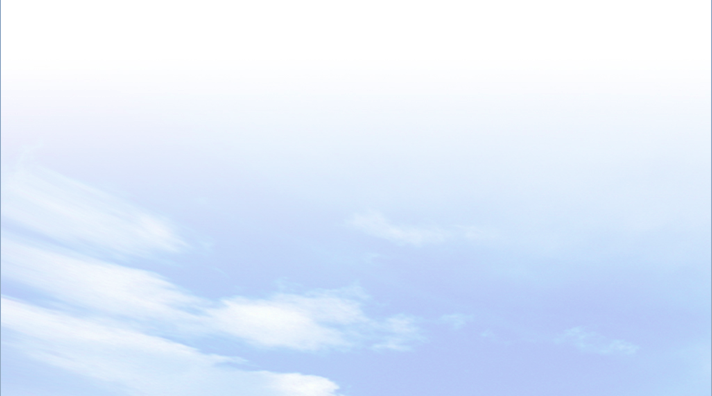 BÀI 7
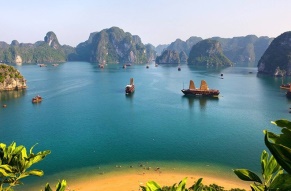 2
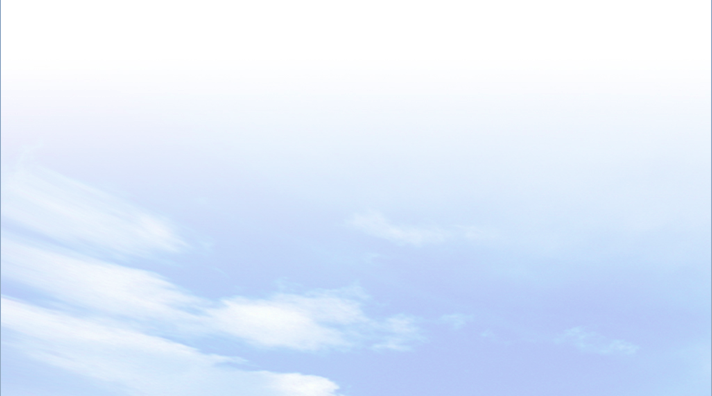 NHẬN XÉT BIỂU ĐỒ KHÍ HẬU
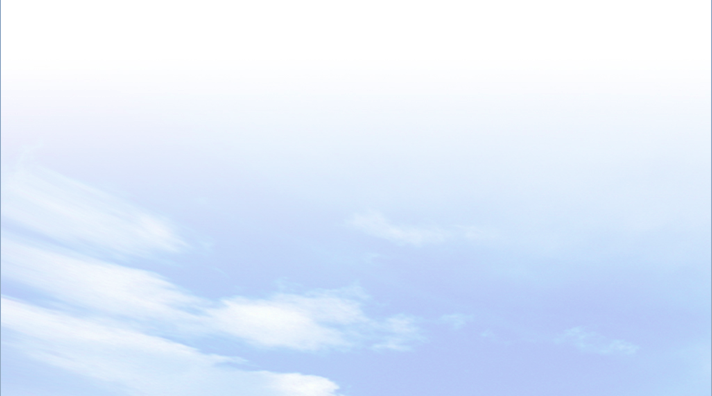 HOẠT ĐỘNG NHÓM (5 phút)
NHIỆM VỤ
Quan sát biểu đồ và bảng số liệu, tham khảo thông tin trong cuốn Atlat địa lí Việt Nam (Thư viện) , tìm công thức tính biên độ nhiệt (trên máy tính kết nối Internet tại thư viện) hãy hoàn thành các câu hỏi sau:
* NHÓM 1, 2, 3 VÀ 4:  Trạm Hà Đông   (tính xong, sửa vào đề cương )
* NHÓM 5, 6, 7 VÀ 8: Trạm Mỹ Tho     (tính xong, sửa vào đề cương )
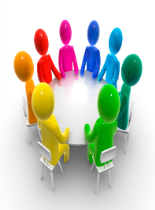 BÀI 7
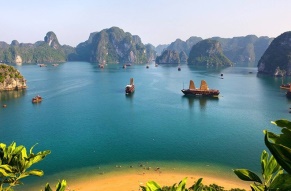 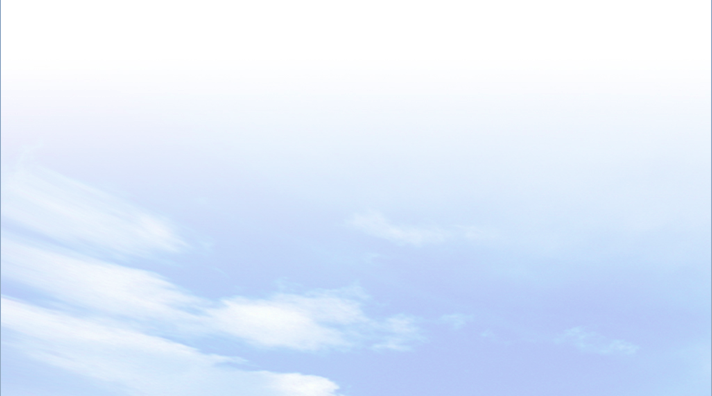 2
NHẬN XÉT BIỂU ĐỒ KHÍ HẬU
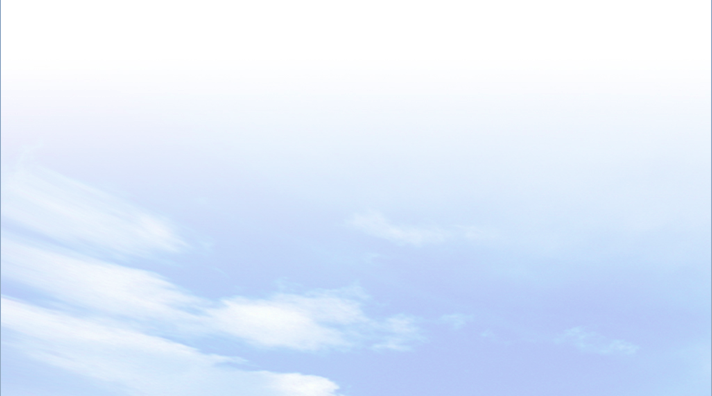 MỘT SỐ PHÉP TÍNH TOÁN
 - Biên độ nhiệt năm = nhiệt độ tháng cao nhất – nhiệt độ tháng thấp nhất.
- Nhiệt độ trung bình năm = tổng nhiệt độ 12 tháng / 12.
- Tổng lượng mưa trung bình năm = tổng lượng mưa 12 tháng.
BÀI 7
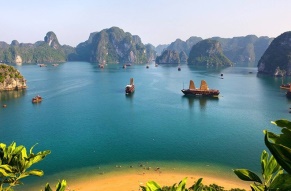 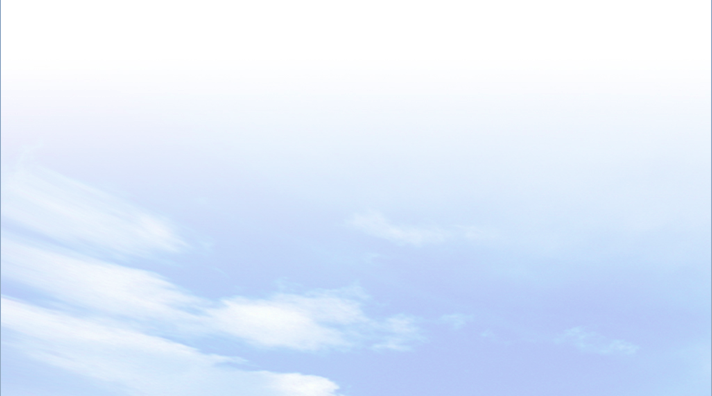 2
PHÂN TÍCH BIỂU ĐỒ KHÍ HẬU
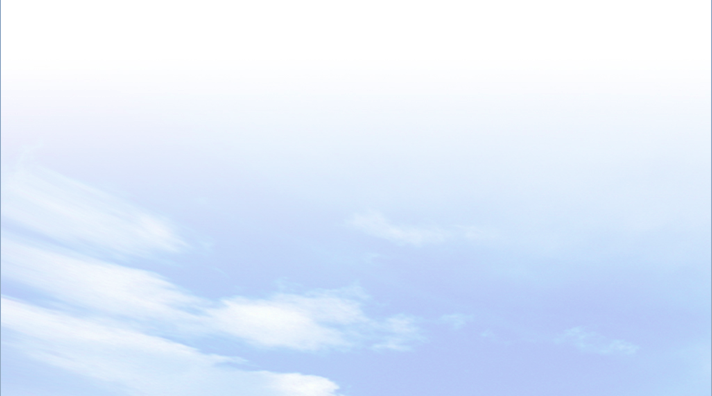 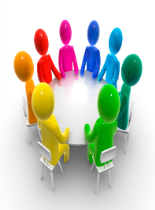 1
BÀI 7
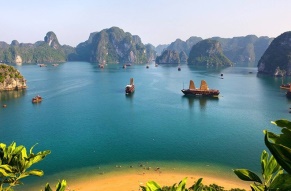 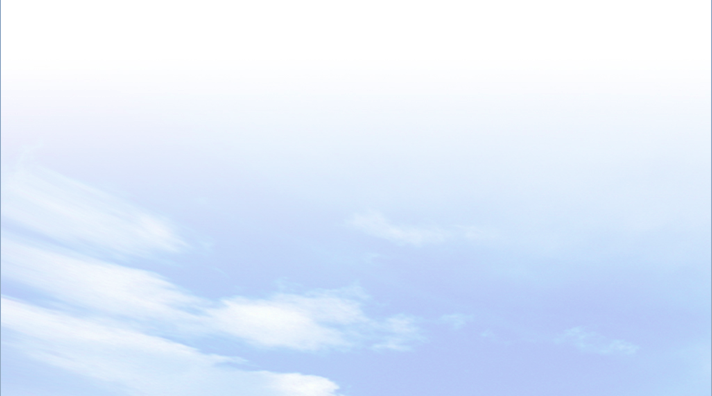 2
PHÂN TÍCH BIỂU ĐỒ KHÍ HẬU
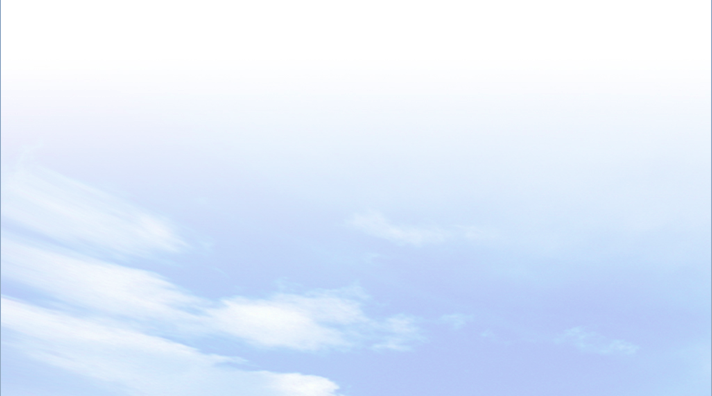 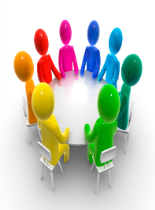 5
BÀI 8
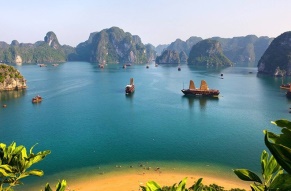 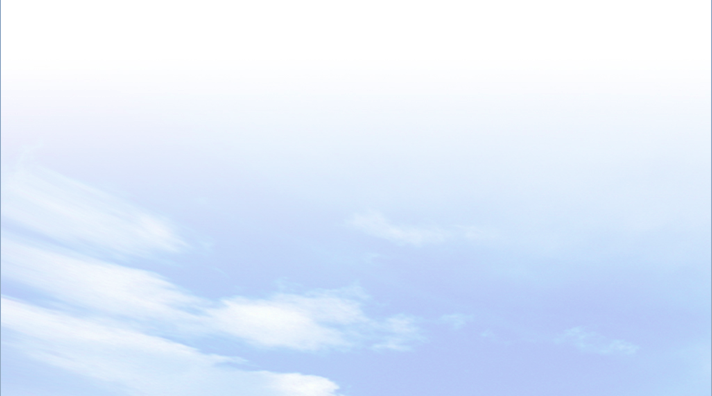 2
NHẬN XÉT BIỂU ĐỒ KHÍ HẬU
Về nhiệt độ:
- Nhiệt độ tháng cao nhất:………………
- Nhiệt độ tháng thấp nhất:…………………
- Biên độ nhiệt năm là ……….
- Nhiệt độ trung bình năm là …………0C.
Về lượng mưa: 
- Lượng mưa tháng cao nhất:
- Lượng mưa tháng thấp nhất:
- Những tháng có lượng mưa trên 100mm:…………………
- Những tháng có lượng mưa trên 100mm:…………………
- Tổng Lượng mưa trung bình năm là …………….mm.
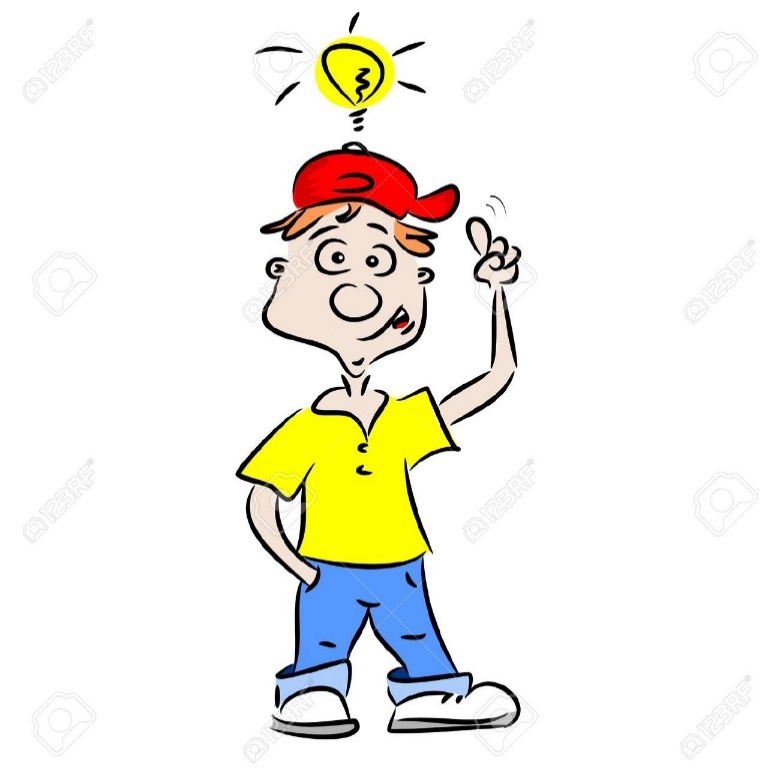 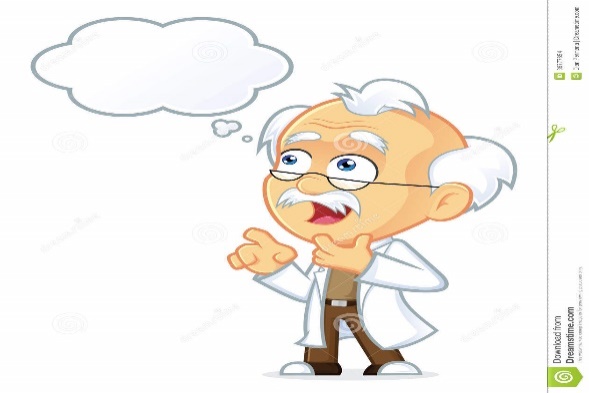